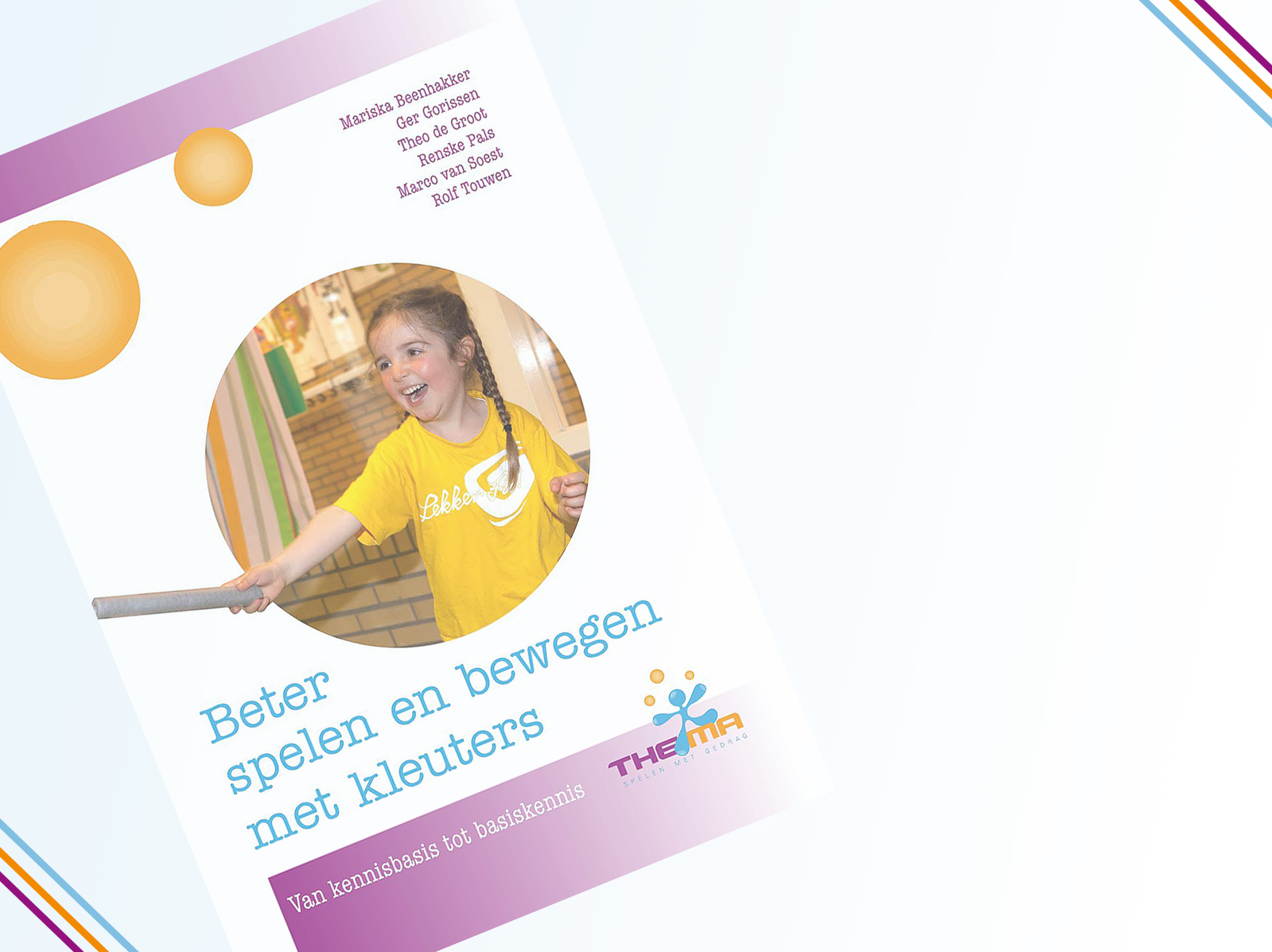 Belang bewegingsonderwijs met kleuters
Hoofdstuk 3
Leer-kracht van
de leerkracht
Over de mogelijkheden van de leerkracht
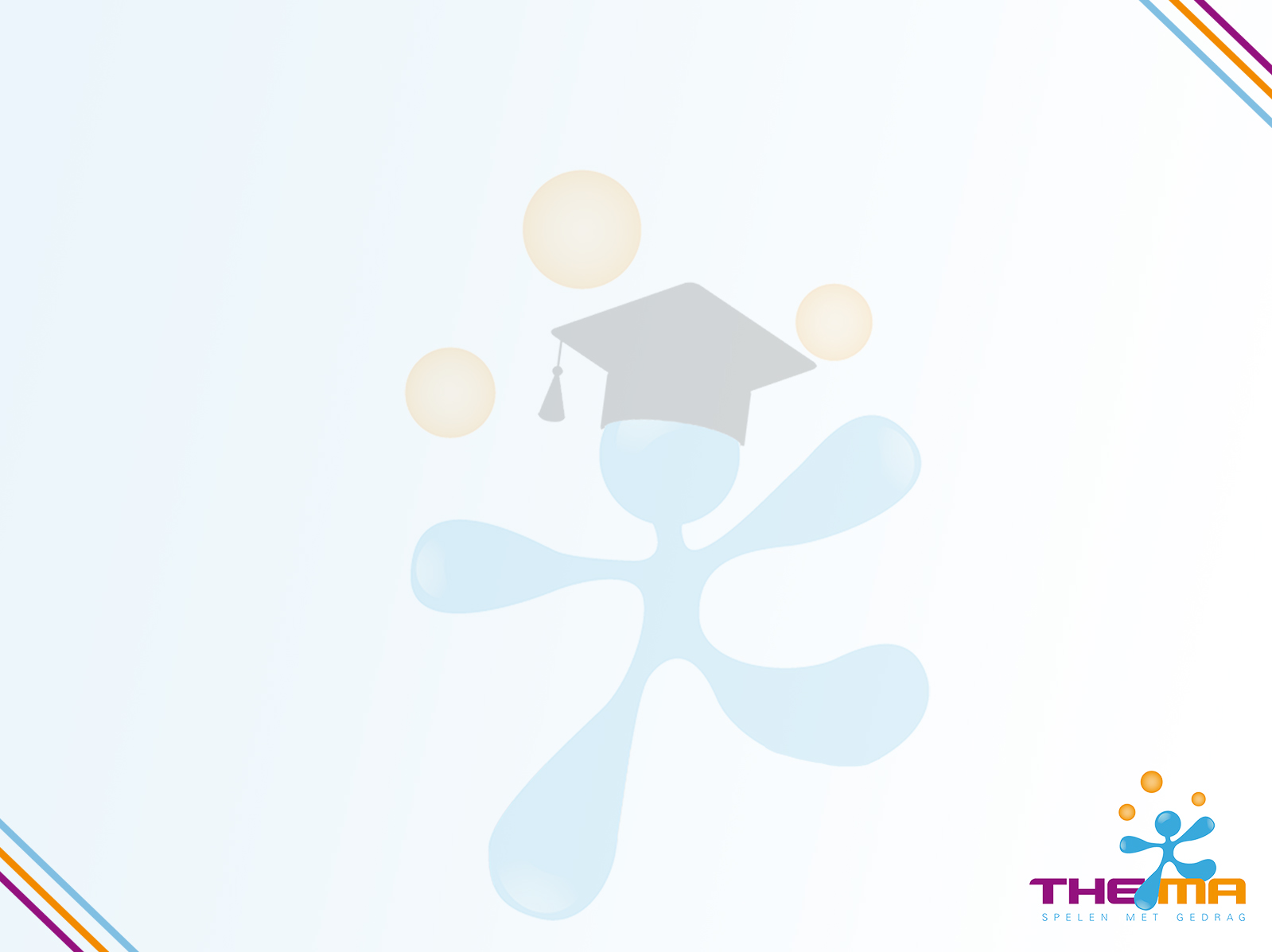 Leidinggeven is leiding nemen (1)
Instructie voor het opstarten van de les 
Commandostijl
Dialoogstijl
Zelfinstructiestijl

Vormen van instructie vooraf
Monkey see is monkey do
PAD – plaatje, accenten, doen
Vragenderwijs
Vertel wat wel mag
Leskaarten
Hoofdstuk 3
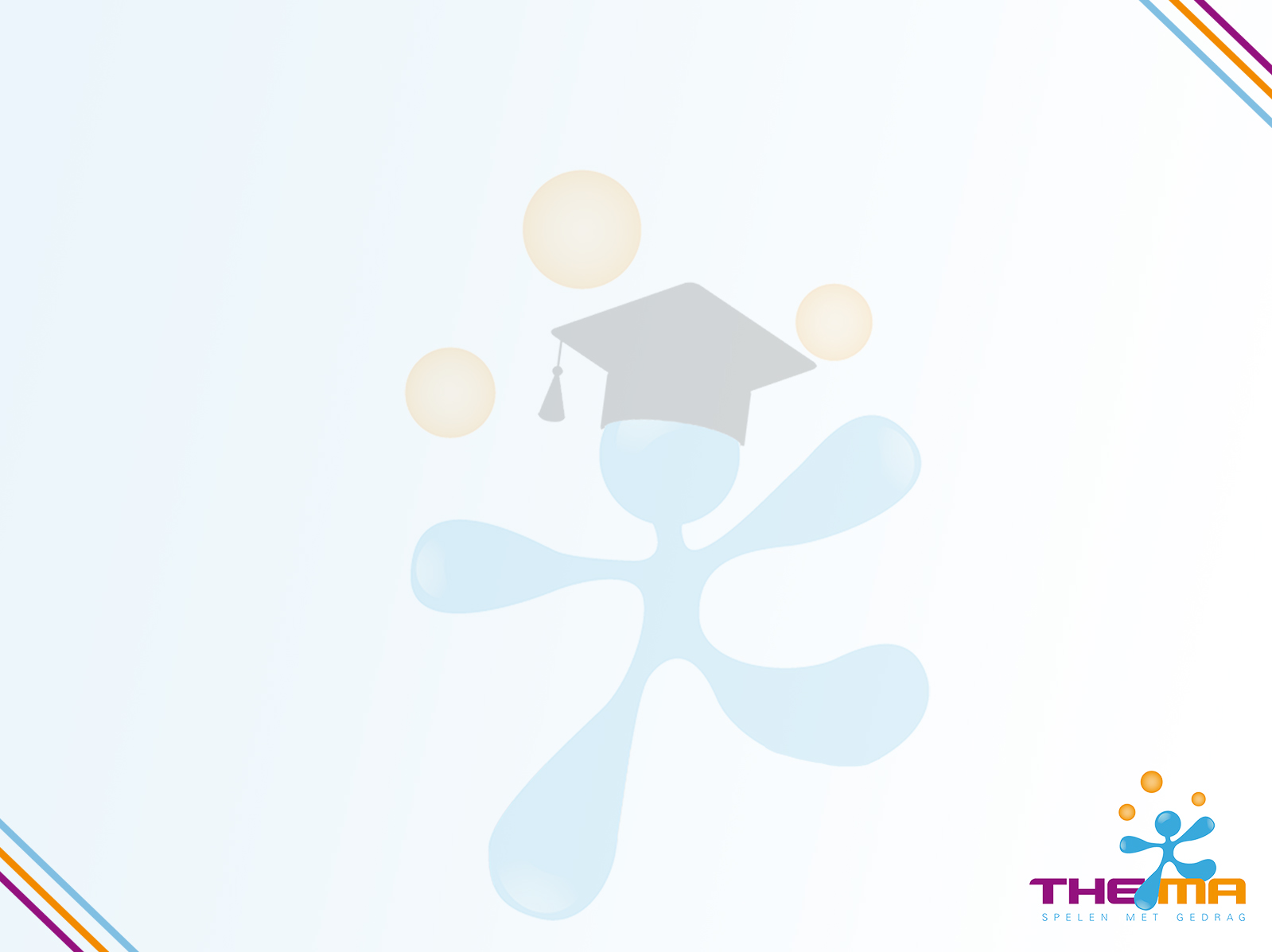 Leidinggeven is leiding nemen (2)
Leerhulp of extra instructie tijdens de les
Leerhulp
Extra instructie

Vormen van leerhulp of extra instructie tijdens de les
Arrangementswijzigingen
Aanwijzingen en tips
Demonstratie
Feedback
Akoestische en ritmische ondersteuning
Uitvoeringsverloop sturen
Bewegingsgevoel accentueren
Leervragen stellen
Overige hulp
Hoofdstuk 3
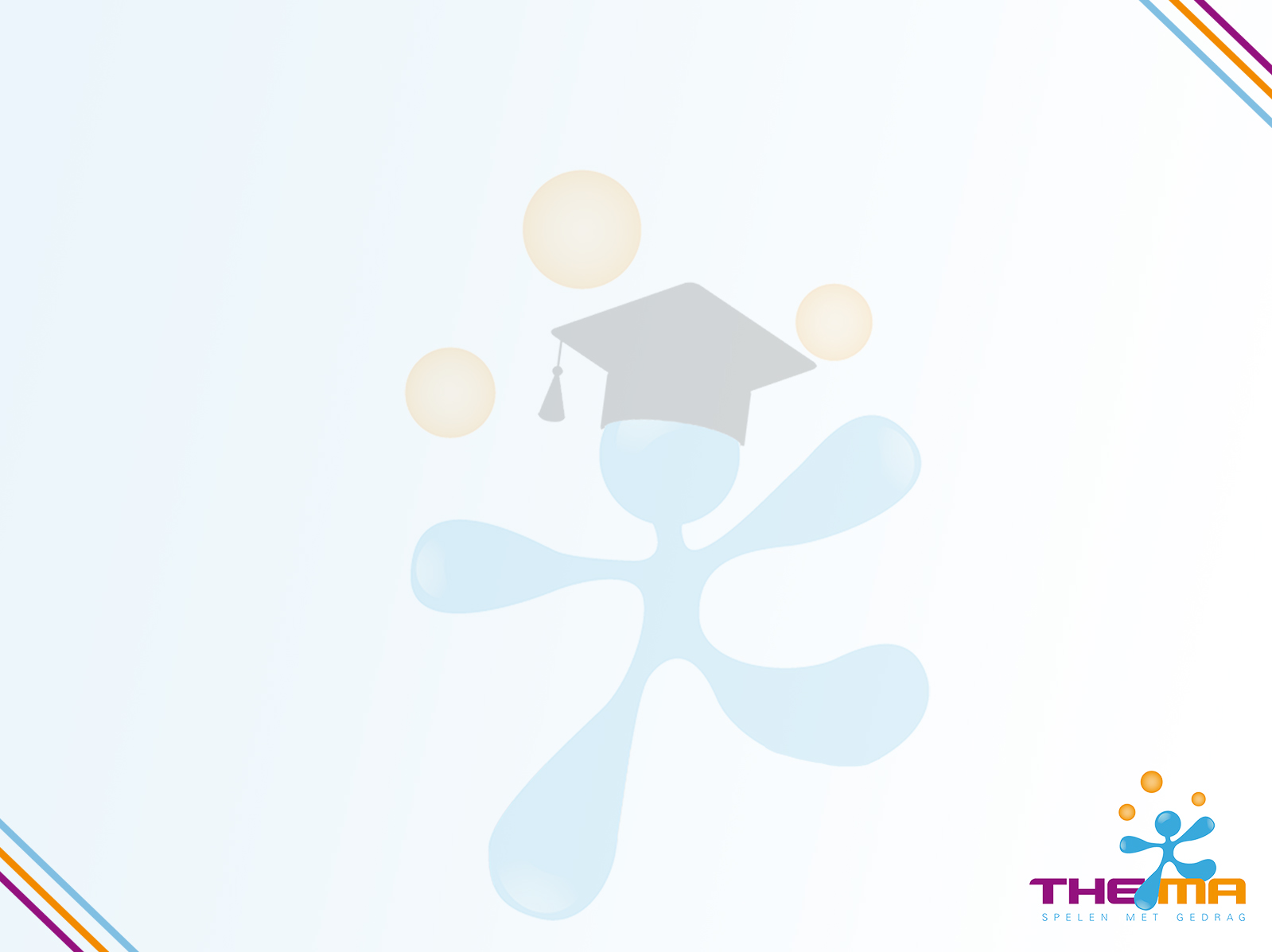 Organisatorische aspecten (1)
Organisatievormen
Klassikale les
Zangspelen
Kringspelen
Individueel spelen met klein materiaal
Bewegingsbaan in stroomvorm
Tikspelen

Vrije les
Kermisles
Speeltuinles

Vakkenles
Groepjesles
Copyles
Hoofdstuk 3
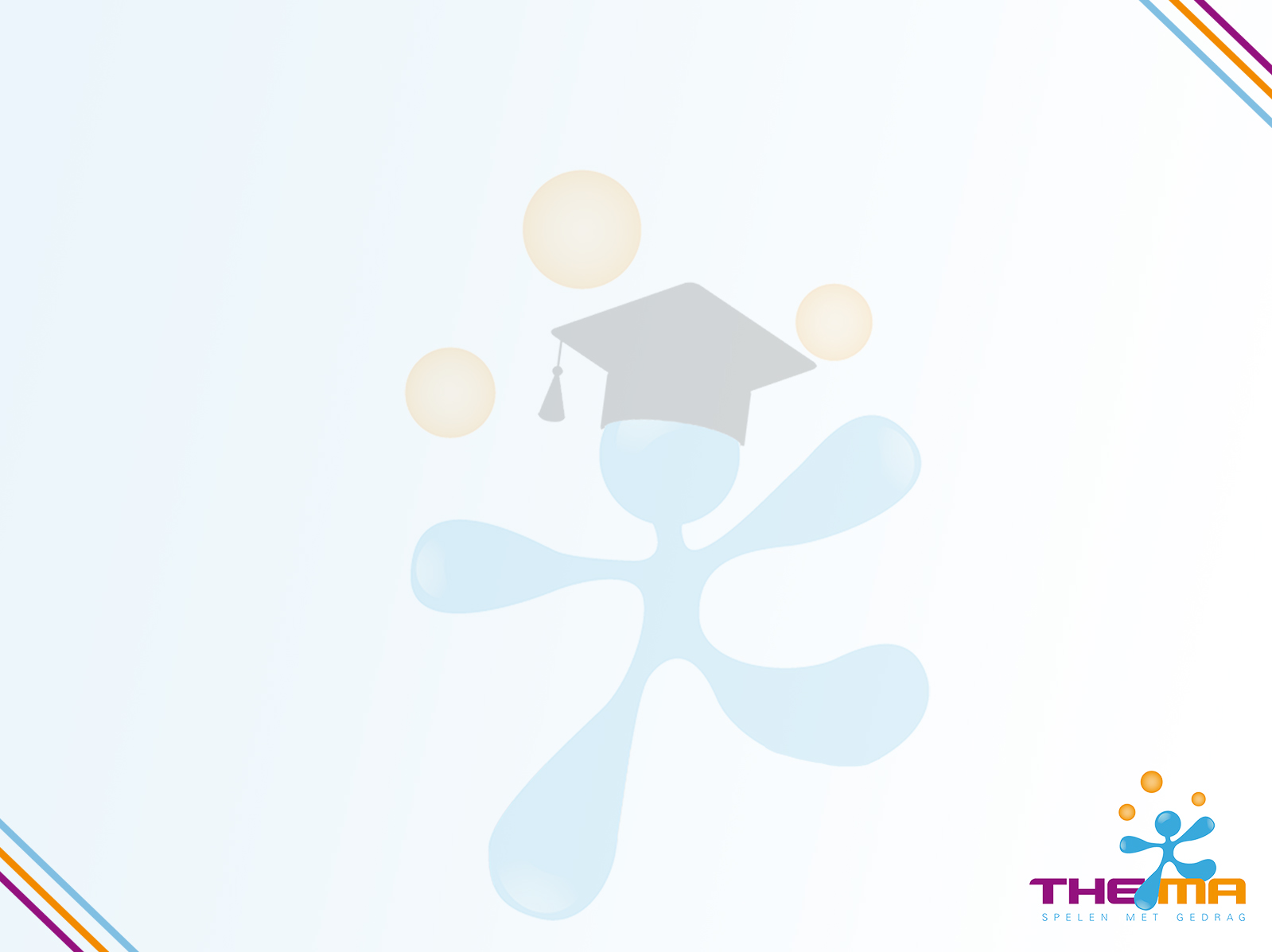 Organisatorische aspecten (2)
Groeperingsvormen
Homogene indelingen
Jongste en oudste kleuters
Jongens en meisjes
Engeltjes en bengeltjes
Angstige kinderen en durfals
Rustige en drukke kinderen
Heterogeen en willekeurig ingedeelde groepen
Lange(re) tijd dezelfde subgroepjes
Hoofdstuk 3
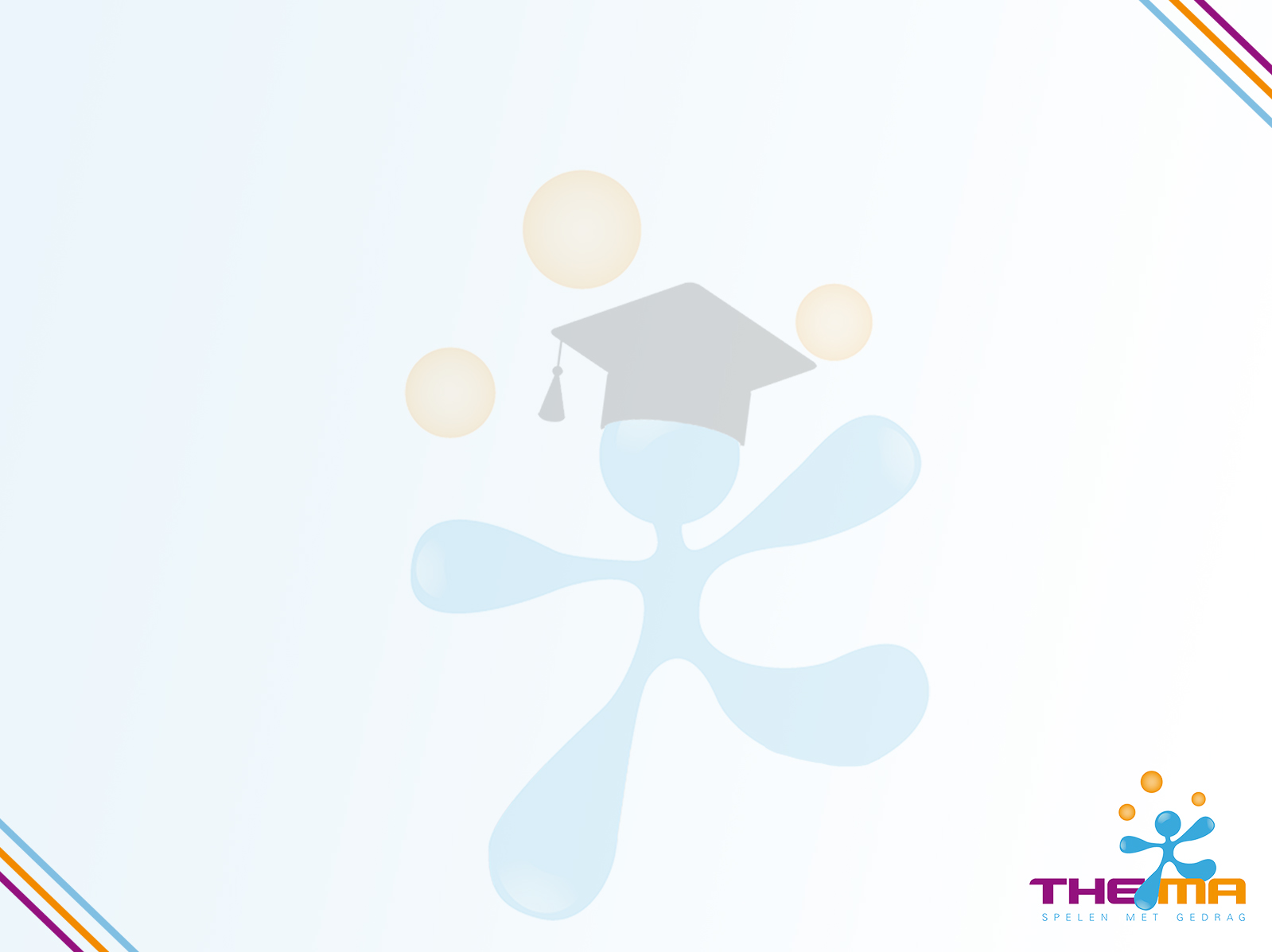 Organisatorische aspecten (3)
Taakvormen
Opdrachtvorm
Verhaalvorm
Fantasievorm
Spelvorm
Oefenvorm
Wedstrijdvorm
Hoofdstuk 3
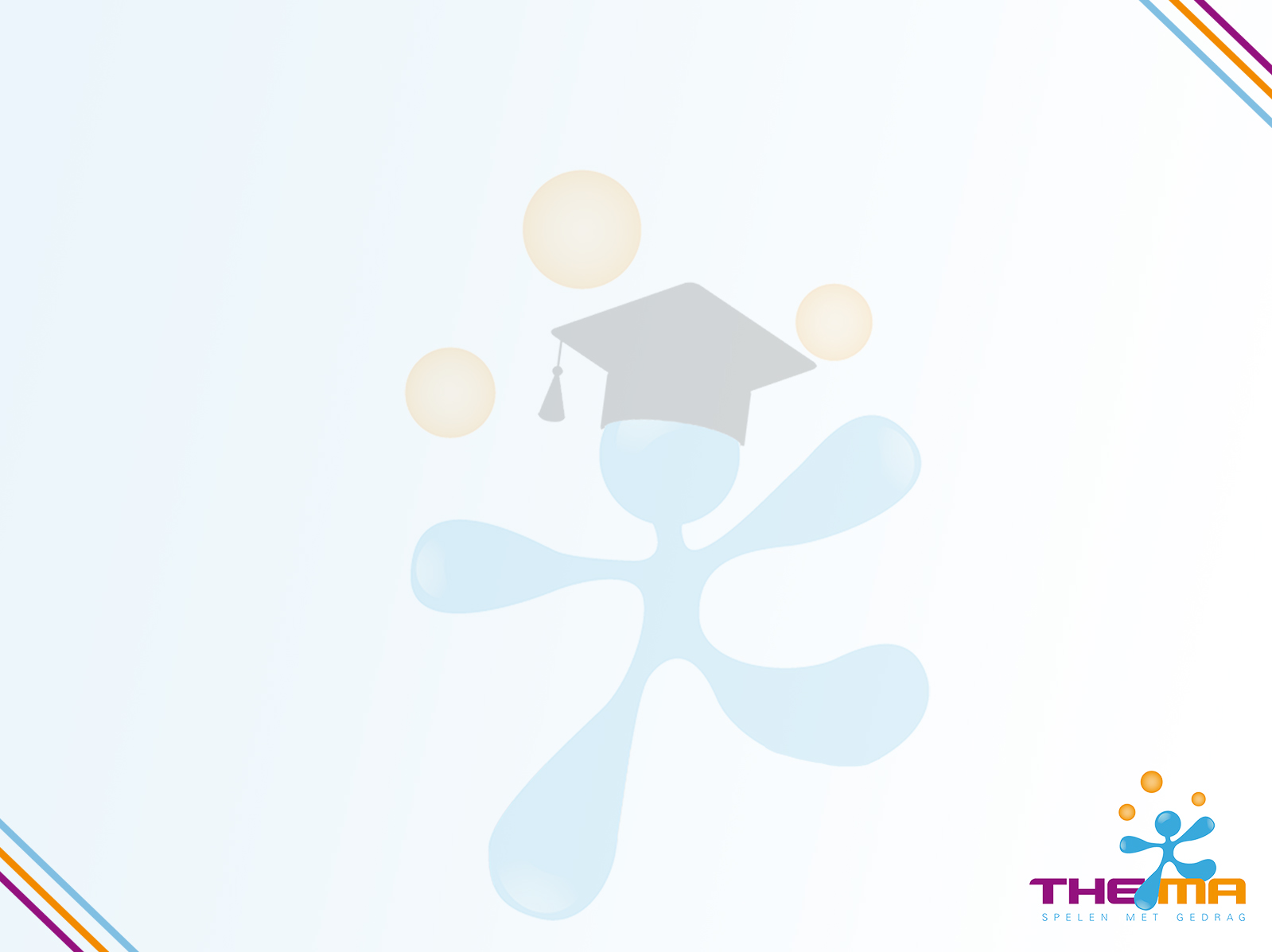 Begeleiding
Begeleidingsstijlen
Instrueren (lukt’t)
Participeren (loopt’t)
Stimuleren en motiveren (leeft’t)
Delegeren (laat’t) 

CIOS-rollen
Coach
Instructeur
Organisator
Scheidsrechter
Hoofdstuk 3
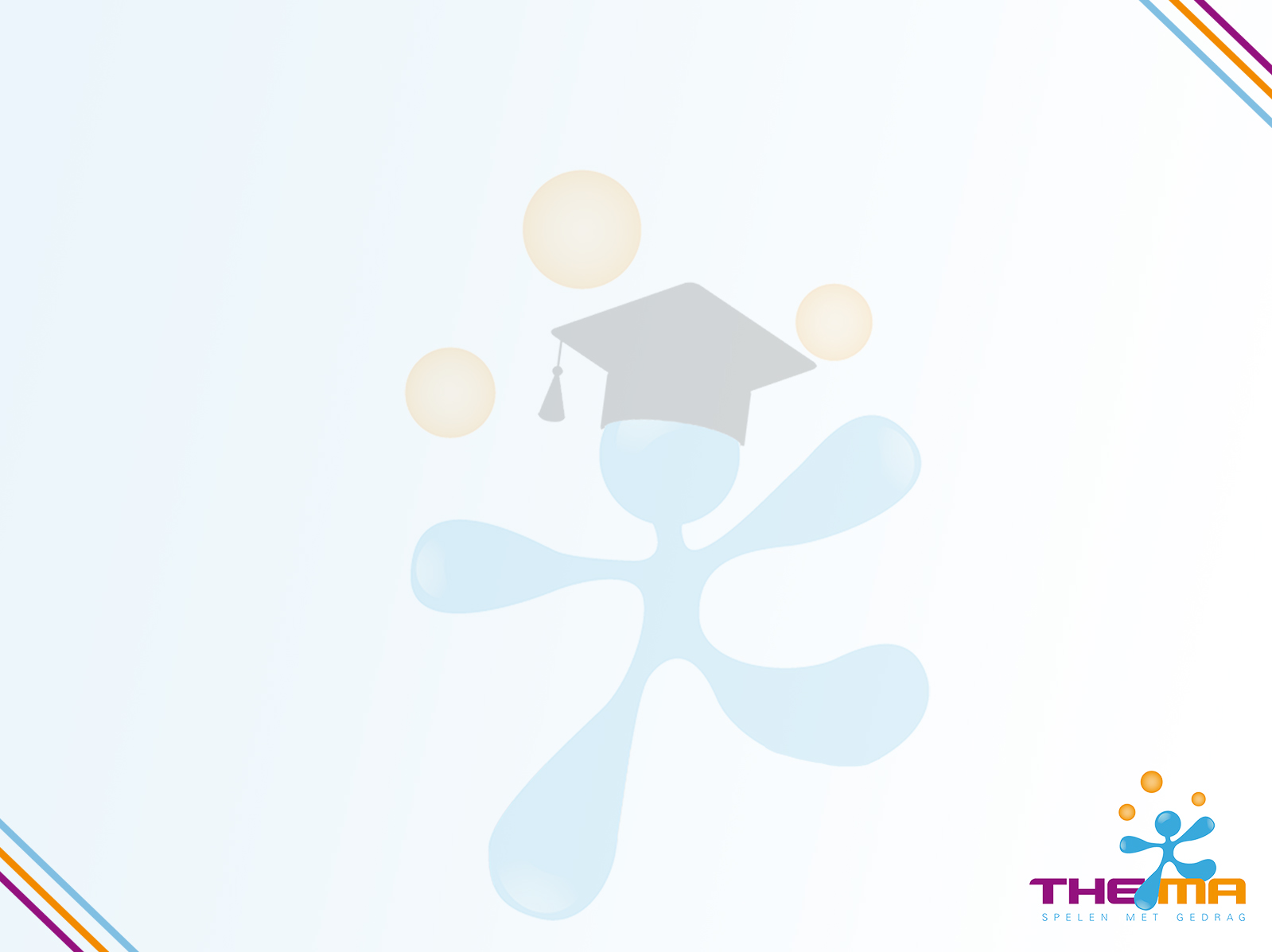 Omgangsvormen
Accent op drie basisbehoeften van kinderen
Competentie
Autonomie
Relatie en verbinding

Accent op gedrag op de dimensies ‘kunnen en willen’
Skill-willmatrix
Vaardigheid en motivatie
Hoofdstuk 3
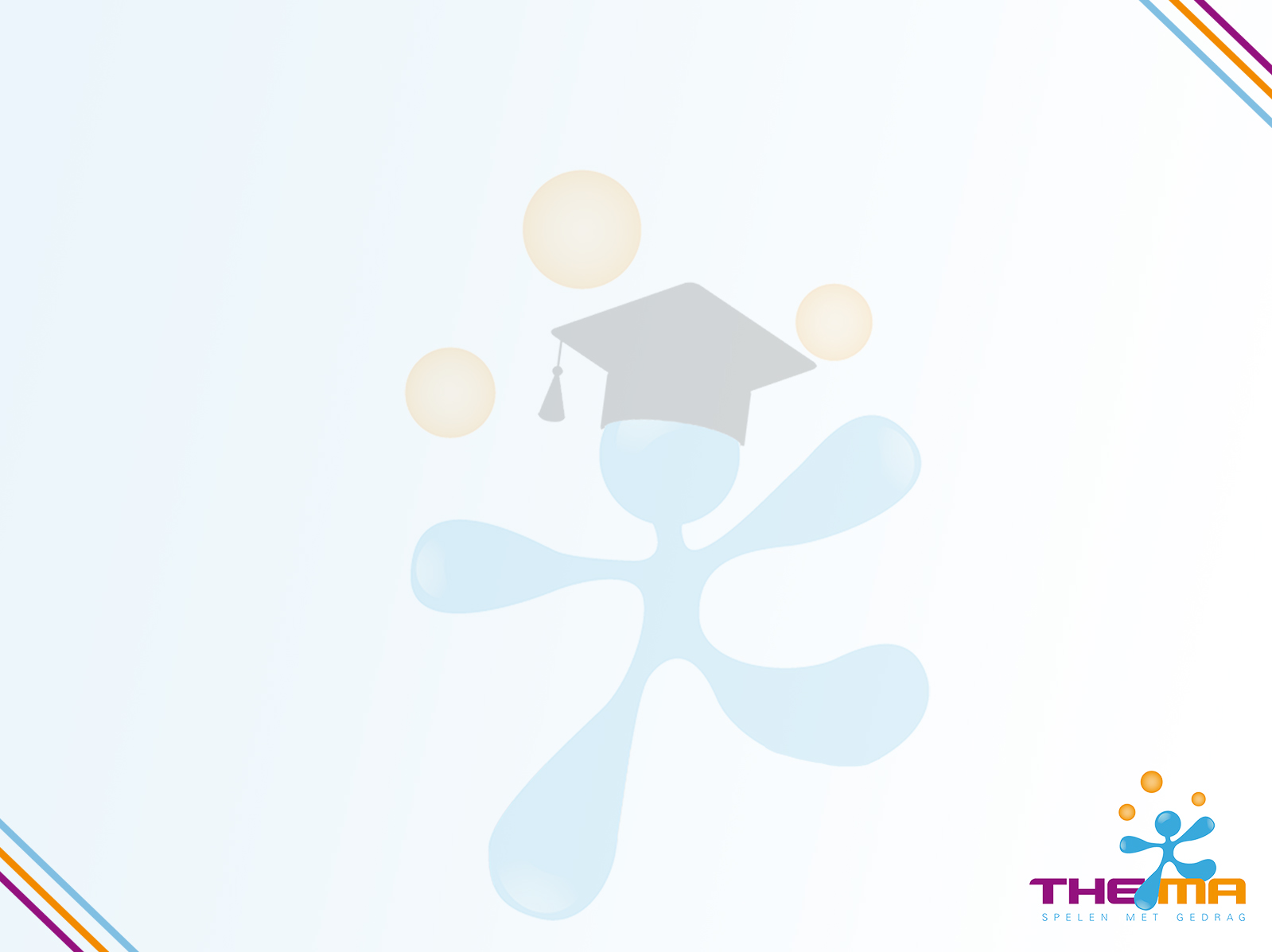 Omgangsvormen
Accent op interactiepatronen tussen leerkracht en leerling
Complementair principe
Symmetrieprincipe

Roos van Leary
Aanvallend
Leidinggevend
Aanpassend
Verdedigend
Hoofdstuk 3
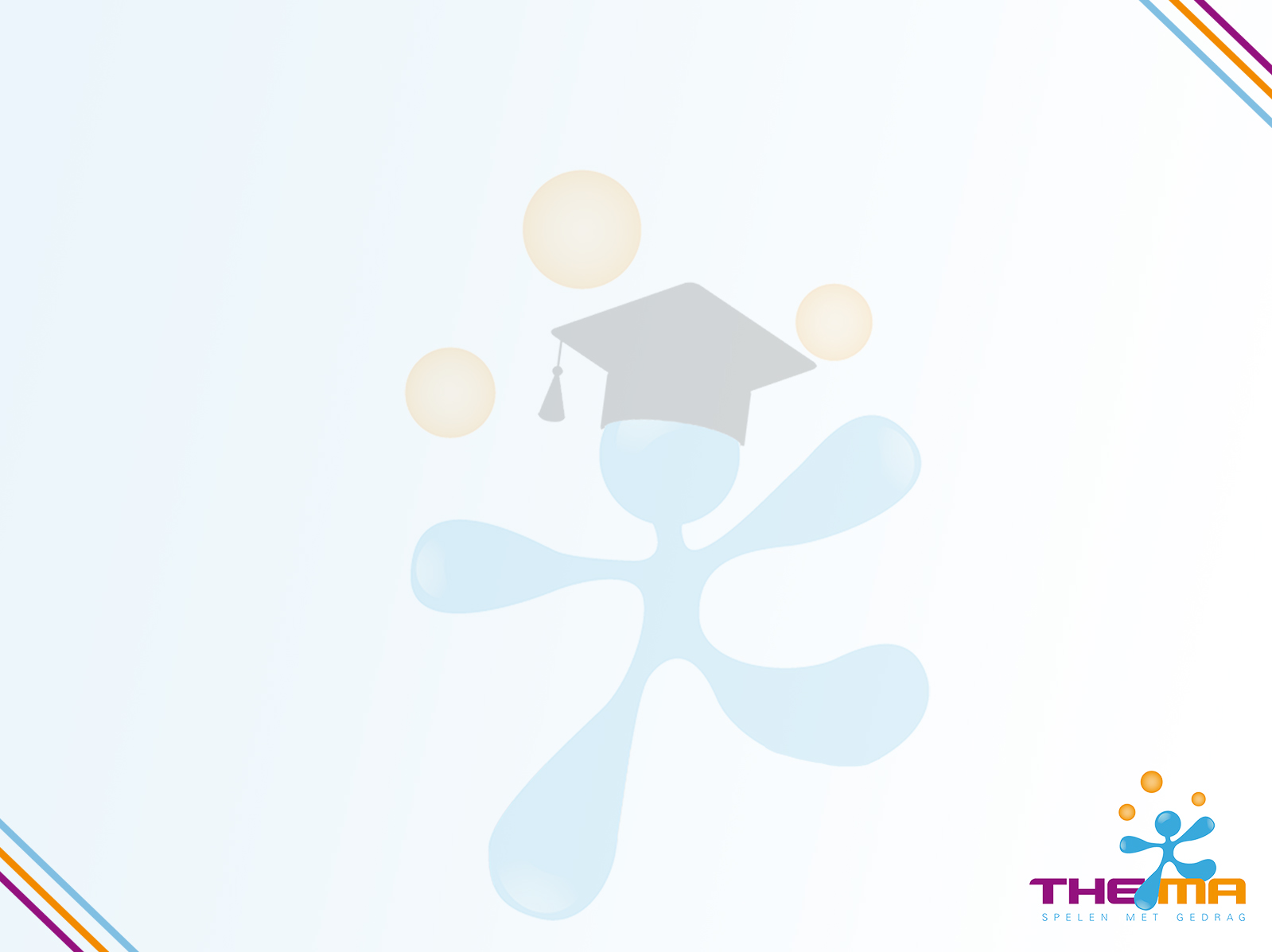 Gender bias
Genderstereotieperingen
Veelal onbewust
Een serieuze overweging waard
Hoofdstuk 3